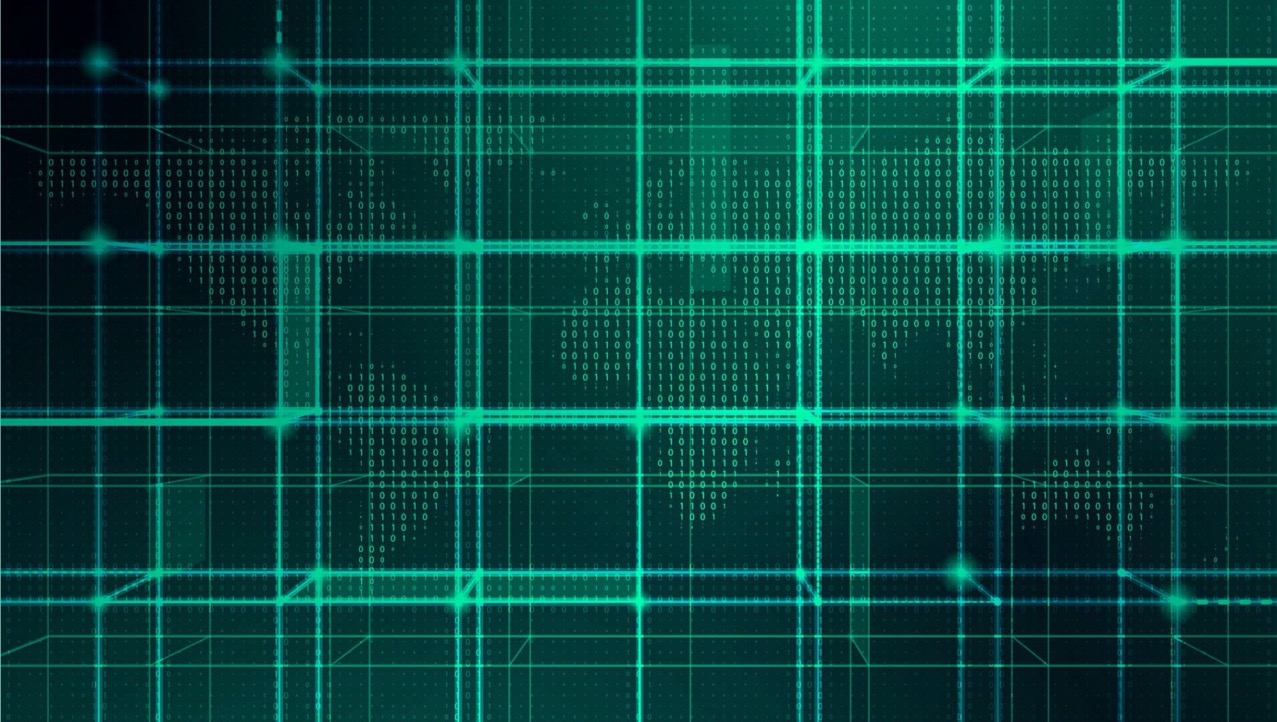 Bioinformatics Final Deliverables
Tanish Kumar
Background
Run 44 samples(25 normal and 19 cancer) through a Bioinformatics analysis pipeline.
Used GSM21510 and removed LCM samples. 
Original paper used DeSeq2, DAVID, and STRING, and KEGG pathways.
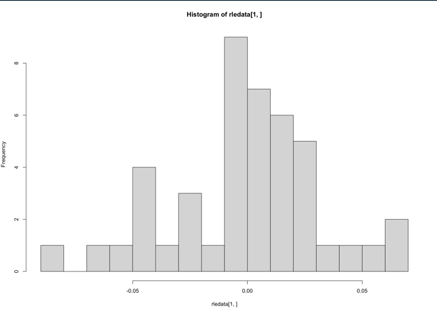 RLE Data
The histogram is centered around 0 which is a sign of good quality.
Samples 6 and 44 stick out in the box plot.
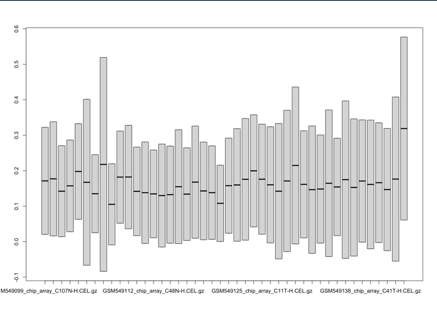 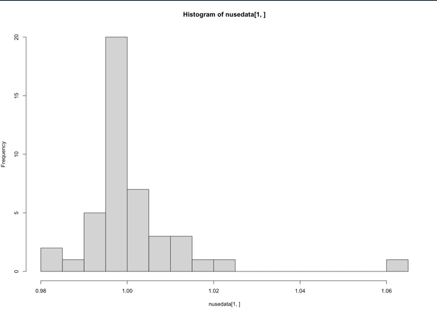 NUSE Data
The histogram is centered around 1 which is a sign of good quality.
Sample 44 sticks out slightly in the box plot.
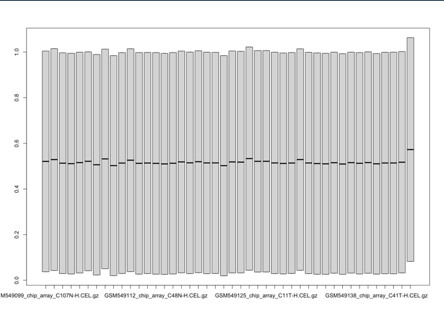 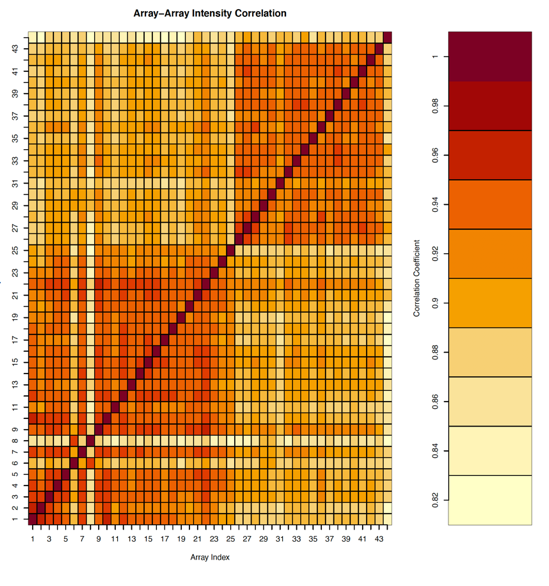 Heat Map (QCReport)
Samples 6, 8, and 44 stick out slightly in plot which is a sign of bad quality. 
However, we can see relatively good clustering which is a sign of overall good quality.
Heat Map (pheatmap)
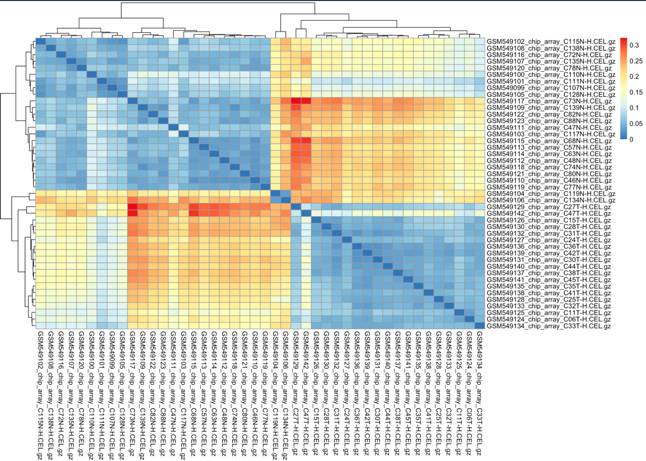 Sample 44(GSM49142) sticks out. 
We see good clustering here as well.
PCA Plot
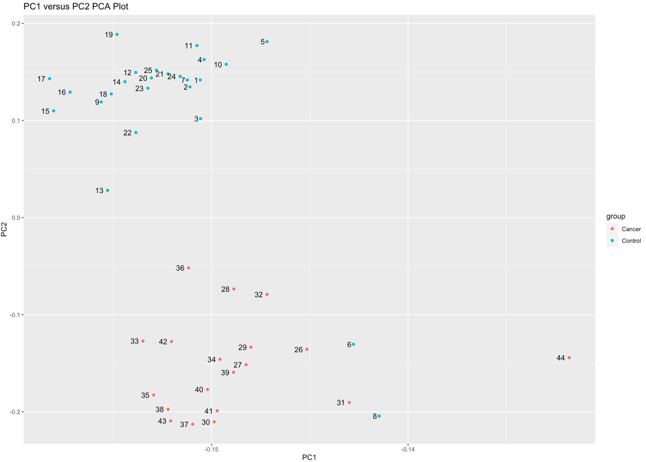 Again, we see Samples 6, 8, and 44 as outliers (bad quality). 
Overall, we can see a clear control group cluster and a cancer group cluster.
Samples 6, 8, and 44 were removed before performing further analysis.
PCA Plot #2
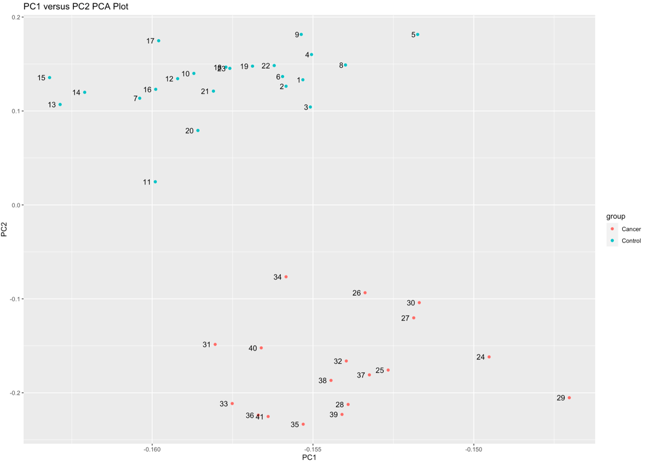 There are arguably no outliers(possibly #11)
Very clear clustering
Volcano Plot
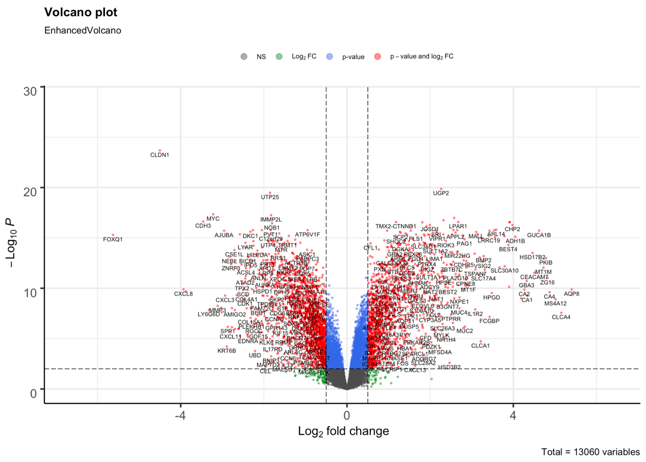 Top Ten Differentially Expressed Genes
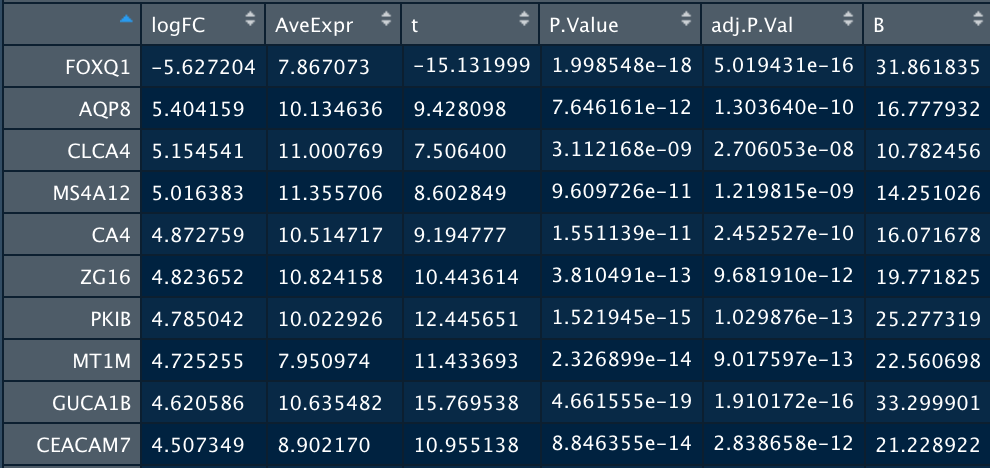 enrichGo Result
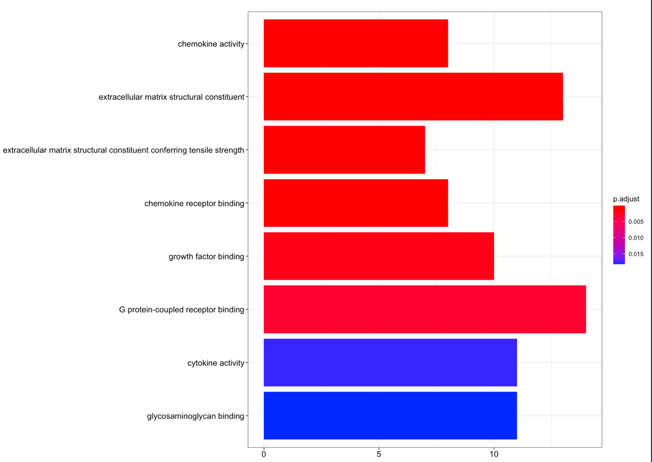 Metascape Gene Analysis Report Plot #1
PID SYNDECAN 1 PATHWAY: Deals with tumor cells involved in repairing bone tissue
Positive regulation of transferase activity: Increase in the frequency of transferase activity(transferring of functional groups between molecules)
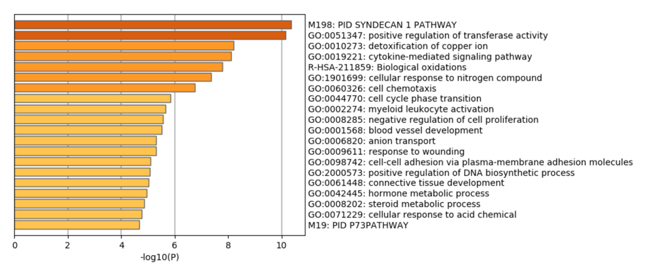 Metascape Gene Analysis Report Plot #2
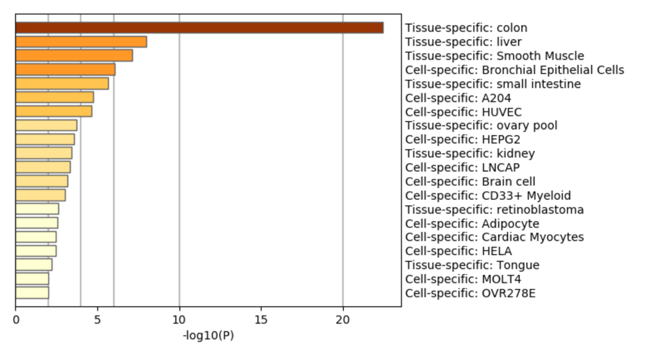 Many of the genes related to the colon which is to be expected as we are comparing normal patients and patients with colorectal cancer.
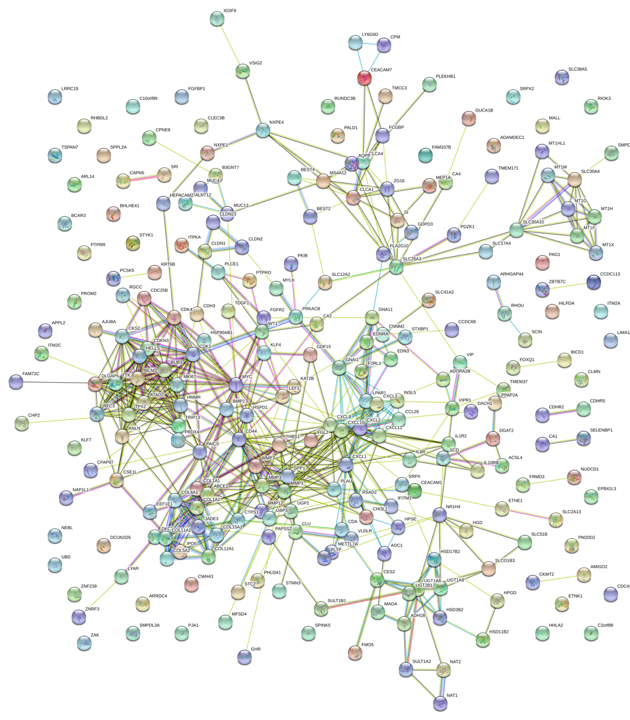 STRING PPI Network
Pipeline Summary
Quality Control
Finding DEGs
Functional Analysis
PPI Network
Used STRING
Used 250 genes
Used affyPLM, affyQCReport, and pheatmap packages
Generated RLE and NUSE plots and heatmaps. 
Found Samples 6, 8, and 44 as having bad quality and removed them
Used model.matrix and EnhancedVolcano
Discovered 3,093 differentially expressed genes
Used enrichGO(), enrichKEGG(), and Metascape
259 Genes
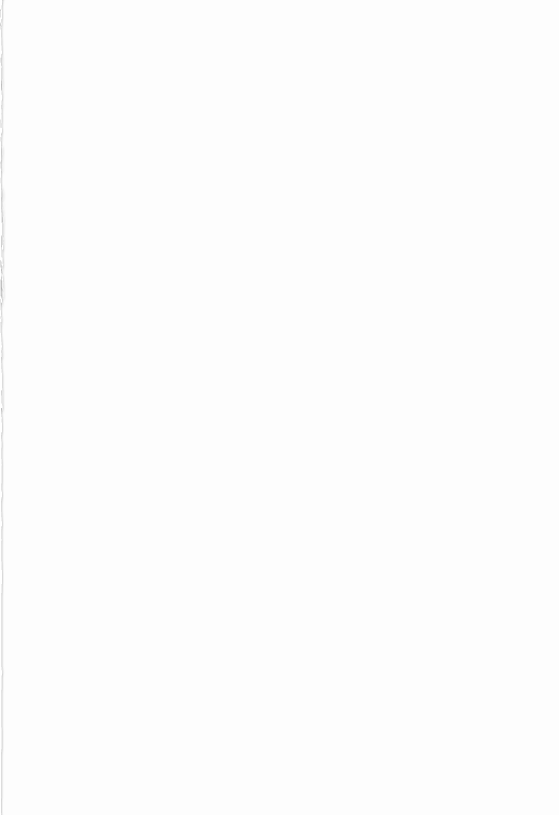 Challenges
Things Learned
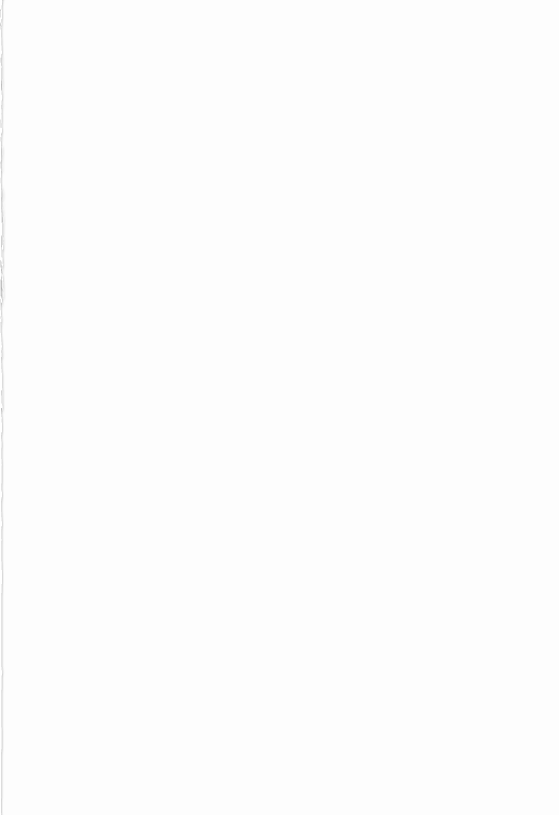 Achievement Highlights
One Thing That Makes Me More Excited about Bioinformatics
Although the field of Bioinformatics is well-developed, there is still a large of amount of area left to explore!